Ryan Clark, Daniel Kang, Nathaniel Randall
FEA Analysis of an Assembly with Bolt Fasteners
Objective
Utilize the FEA workbench in CATIA to analyze bolts and their interaction withplates that they are intended to attach.

Create a tutorial that illustrates how to perform an FEA analysis of a bolted assembly.
Base Plate and Bolts
1. Bring all required components into assembly workbench
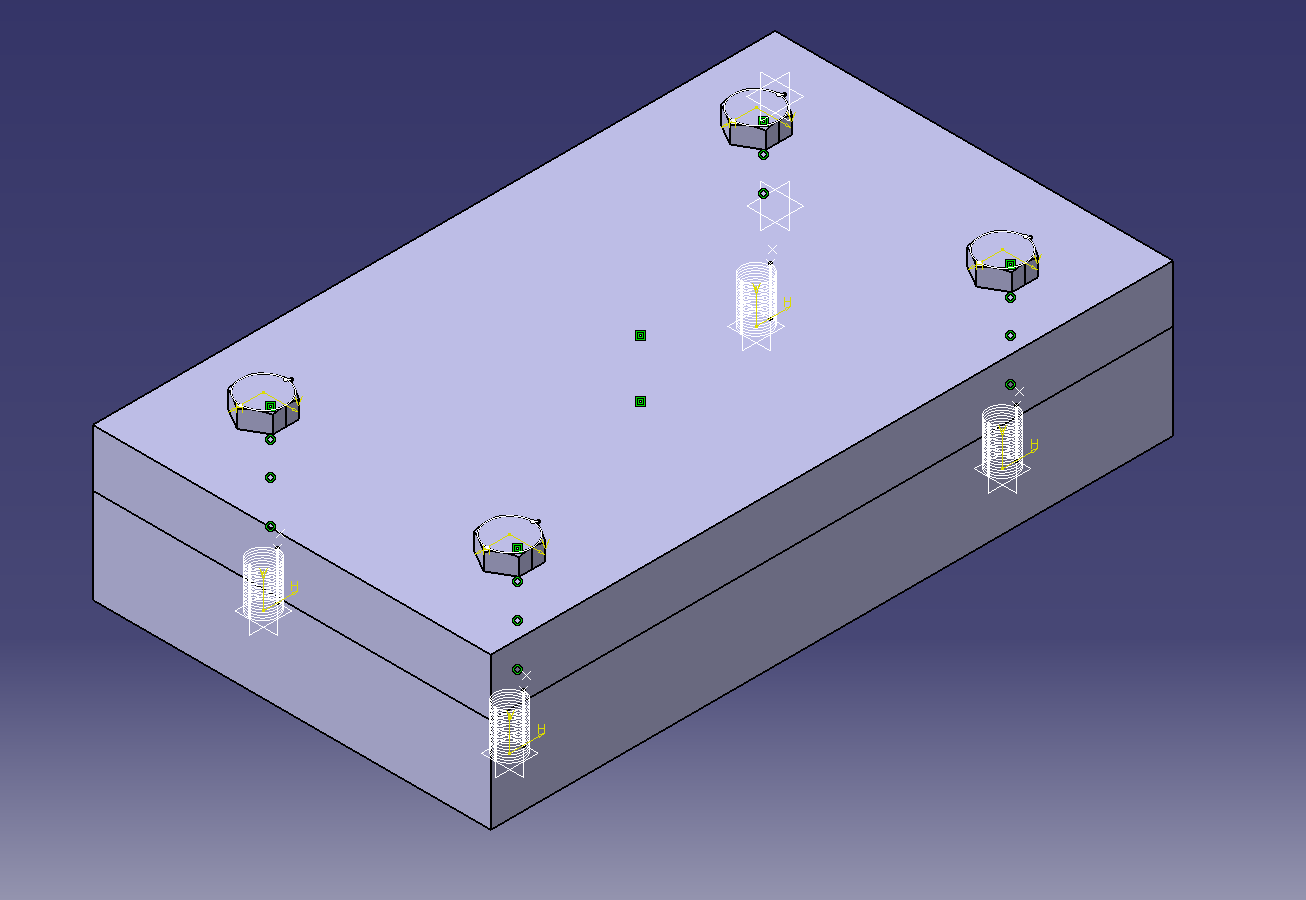 2. Properly mate components
Mesh and Virtual Bolts
3. Enter FEA workbench, create mesh, constraints, and forces
FEA Analysis (Von Mises Stress)
4. Perform FEA analysis with virtual bolt connection (will find stresses on the housing)
FEA Analysis (Von Mises Stress)
FEA of Bolt
5. Perform FEA on actual bolt to determine stresses on bolt.